Modul 4
Kreislaufwirtschaft und Ressourceneffizienz
www.fairpreneurs.eu
Kofinanziert von der Europäischen Union. Die geäußerten Ansichten und Meinungen sind jedoch ausschließlich die des Autors bzw. der Autoren und spiegeln nicht unbedingt die der Europäischen Union oder der Stiftung für die Entwicklung des Bildungswesens wider. Weder die Europäische Union noch die Einrichtung, die den Zuschuss gewährt, können für diese verantwortlich gemacht werden. 2022-1-PL01-KA220-YOU-000087822
Diese Studie ist unter der CC BY-NC-SA-Lizenz verfügbar.
1
INHALTSVERZEICHNIS
01
Einführung in die Kreislaufwirtschaft
Geschäftsmodelle in einer Kreislaufwirtschaft
02
03
Die Rolle der Technologie und der Digitalisierung
04
Lean Management - Wie man Verschwendung reduziert
05
Die globale Perspektive & Green Deal 2050
06
Nationale Politik
EINFÜHRUNG IN DIE KREISLAUF-WIRTSCHAFT
01
EINFÜHRUNG
Die Kreislaufwirtschaft bedeutet einen grundlegenden Wandel in der Art und Weise, wie wir Ressourcenverbrauch und Abfallwirtschaft angehen. 

Im Gegensatz zur traditionellen linearen Wirtschaft, die dem Modell "Nehmen, Herstellen, Entsorgen" folgt, zielt die Kreislaufwirtschaft darauf ab, die Ressourcen so lange wie möglich zu nutzen, den größtmöglichen Wert aus ihnen herauszuholen und Abfall und Umweltbelastung zu reduzieren.
GRUNDSÄTZE DER KREISLAUFWIRTSCHAFT
Zur Verringerung von Abfall und Umweltverschmutzung müssen Produkte so konzipiert werden, dass sie langlebig, wiederverwendbar und recycelbar sind. Dies bedeutet, dass die Produktionsprozesse optimiert werden müssen, um Abfälle zu reduzieren und sicherzustellen, dass die Produkte effizient wiederverwendet oder recycelt werden können, damit sie nicht am Ende ihrer Lebensdauer stehen.

Der Erhalt von Produkten und Materialien konzentriert sich auf die Verlängerung des Lebenszyklus von Produkten durch Reparatur, Wiederaufbereitung und Recycling. Dazu gehört auch die Schaffung von Systemen für die gemeinsame Nutzung, das Leasing und die Vermietung, um die Nutzung von Produkten zu erhöhen und den Bedarf an neuen Materialien zu verringern.

Bei der Regenerierung natürlicher Systeme geht es darum, der Umwelt wertvolle Nährstoffe zurückzugeben und erneuerbare Energiequellen zu nutzen. Dies trägt dazu bei, die Gesundheit der Ökosysteme zu erhalten und ein nachhaltiges Gleichgewicht zwischen industriellen Aktivitäten und der Natur zu fördern.
VORTEILE FÜR UNTERNEHMEN
Die Anwendung der Grundsätze der Kreislaufwirtschaft kann den Unternehmen zahlreiche Vorteile bringen:

Kosteneinsparungen: Eine verbesserte Ressourceneffizienz senkt die Material- und Energiekosten.

Neue Einkommensströme: Innovative Geschäftsmodelle wie Product-as-a-Service und Remanufacturing eröffnen neue Marktchancen.

Verbesserte Markenreputation: Ein Engagement für Nachhaltigkeit kann die Markentreue stärken und umweltbewusste Verbraucher anziehen.

Einhaltung gesetzlicher Vorschriften: Den Umweltvorschriften und -normen immer einen Schritt voraus.

Widerstandsfähigkeit der Lieferkette: Verringerung der Abhängigkeit von Rohstoffen und Minimierung der mit Unterbrechungen der Lieferkette verbundenen Risiken.
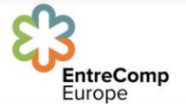 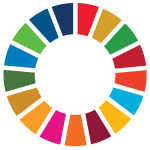 SDG & ENTRECOMP ANPASSUNG
SDG9 (Industrie, Innovation und Infrastruktur): Förderung einer nachhaltigen Industrialisierung und von Innovationen.

SDG 12 (Verantwortungsbewusster Konsum und Produktion): Förderung von nachhaltigen Produktions- und Konsummustern.

SDG 13 (Klimapolitik): Verringerung der Treibhausgasemissionen und Förderung der Klimaresilienz.

EntreComp 1.2 (Kreativität): Fördert innovative Ansätze für Ressourcenmanagement und Abfallvermeidung.

EntreComp 3.1 (Die Initiative ergreifen): Motiviert den Einzelnen, proaktive Schritte zur Umsetzung von Praktiken der Kreislaufwirtschaft zu unternehmen.
PRAKTISCHE ÜBUNG
Zirkuläres Produktdesign

Zielsetzung: Entwerfen Sie ein Produkt, das die Prinzipien der Kreislaufwirtschaft berücksichtigt.

Anweisungen: Arbeiten Sie in Teams an einem Produktkonzept, das langlebig, reparierbar und recycelbar ist. Skizzieren Sie den Lebenszyklus des Produkts und stellen Sie einen Nachhaltigkeitsplan vor.

Beispiel: Entwerfen Sie ein Smartphone, bei dem die Benutzer die Teile leicht austauschen oder aufrüsten können, um die Lebensdauer des Produkts zu verlängern und den Elektroschrott zu reduzieren.
WEITERE RESSOURCEN
Es ist Zeit für eine Kreislaufwirtschaft - Ellen MacArthur Foundation

Kreislaufwirtschaft: Definition, Bedeutung und Vorteile
10
GESCHÄFTSMODELLE IN EINER KREISLAUF-WIRTSCHAFT
02
EINFÜHRUNG
Zirkuläre Geschäftsmodelle sind innovative Ansätze, die sich auf Nachhaltigkeit und Ressourceneffizienz konzentrieren, indem sie die Bereitstellung von Produkten und Dienstleistungen neu überdenken. 

Zu den wichtigsten Modellen gehören Product-as-a-Service, bei dem die Kunden für die Nutzung und nicht für den Besitz bezahlen, Remanufacturing, bei dem gebrauchte Produkte wieder in einen neuwertigen Zustand versetzt werden, und Sharing-Plattformen, die die Nutzung von Vermögenswerten durch gemeinsamen Zugang maximieren.
12
PRODUKT-AS-A-SERVICE (PAAS)
Das Konzept des Product-as-a-Service (PaaS) verlagert das traditionelle Geschäftsmodell vom Verkauf von Produkten zum Angebot von Dienstleistungen. 

Anstatt die Produkte zu besitzen, zahlen die Kunden für die Nutzung, was einen nachhaltigeren Lebenszyklus für die Artikel gewährleistet. Dieses Modell stellt sicher, dass die Produkte zurückgegeben und wiederverwendet werden, was die Abfallmenge erheblich reduziert. 

Die Vorteile von PaaS: Sie reduzieren den Abfall, indem sie Produkte länger in Gebrauch halten, verlängern den Produktlebenszyklus durch Wartung und Wiederverwendung und schaffen kontinuierliche Einnahmequellen für Unternehmen, da die Kunden den Dienst abonnieren und nicht nur einen einmaligen Kauf tätigen.
WIEDERAUFBEREITUNG
Remanufacturing ist ein Prozess, bei dem Unternehmen gebrauchte Produkte wieder in einen neuwertigen Zustand versetzen und sicherstellen, dass sie hohen Qualitäts- und Leistungsstandards entsprechen. 

Auf diese Weise lassen sich erhebliche Mengen an Material und Energie einsparen, die sonst für die Herstellung neuer Produkte aufgewendet werden müssten. 

Die Vorteile des Remanufacturing sind beträchtlich: Es schont wertvolle Ressourcen, senkt die Produktionskosten und minimiert den ökologischen Fußabdruck durch die Wiederverwendung vorhandener Materialien und Komponenten.
SHARING-PLATTFORMEN
Sharing-Plattformen fördern die gemeinsame Nutzung von Produkten oder Ressourcen durch mehrere Nutzer, was ihre Lebensdauer erhöht und den Bedarf an neuen Produkten verringert. 

Dieses Modell trägt zur Verringerung der mit der Produktion neuer Güter verbundenen Umweltauswirkungen bei und schafft ein Gemeinschaftsgefühl, indem es die gemeinsame Nutzung von Ressourcen fördert. 

Die Vorteile liegen auf der Hand: Sharing-Plattformen senken nicht nur die Kosten für die Verbraucher, sondern fördern auch nachhaltige Konsummuster durch eine bessere Nutzung der vorhandenen Ressourcen.
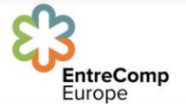 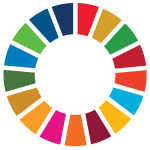 SDG & ENTRECOMP ANPASSUNG
SDG 9 (Industrie, Innovation und Infrastruktur): Förderung von innovativen Geschäftsmodellen, die die industrielle Nachhaltigkeit verbessern.

SDG 12 (Verantwortungsbewusster Konsum und Produktion): Förderung einer effizienten Ressourcennutzung und Abfallverringerung durch innovative Geschäftsmodelle.

SDG 8 (Menschenwürdige Arbeit und Wirtschaftswachstum): Schafft nachhaltiges Wirtschaftswachstum durch innovative Geschäftsmodelle.

Kompetenzbereich 1.5 (Ethisches und nachhaltiges Denken): Fördert die Berücksichtigung von Umweltauswirkungen bei Geschäftsentscheidungen.

Kompetenzbereich 3.1 (Die Initiative ergreifen): Treibt die proaktive Umsetzung von innovativen Geschäftsmodellen für Nachhaltigkeit voran.
Best Practice: Beyond Leather Materials APS
Beyond Leather Materials APS zeichnet sich durch sein Engagement für die Kreislaufwirtschaft in der Textilproduktion aus. 

Durch die Herstellung hochwertiger, nachhaltiger Alternativen zu herkömmlichem Leder aus recycelten Materialien verkörpern sie die Grundsätze der Ressourceneffizienz und Abfallvermeidung.
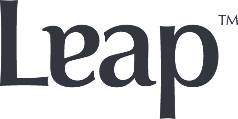 Ihr geschlossenes Produktionssystem reduziert den Abfall und den Ressourcenverbrauch erheblich und setzt damit einen Maßstab für Nachhaltigkeit in der Modebranche.

Beyond Leather Materials APS zeigt nicht nur, wie Kreislaufwirtschaftspraktiken effektiv umgesetzt werden können, sondern hebt auch die ökologischen Vorteile solcher Ansätze hervor.

Um einen besseren Einblick in ihre Praktiken der Kreislaufwirtschaft zu erhalten, besuchen Sie unser Kompendium der Fallstudien.
PRAKTISCHE ÜBUNG
Kartierung der zirkulären Lieferkette

Zielsetzung: Darstellung einer kreisförmigen Lieferkette für ein ausgewähltes Produkt.

Anweisungen: Identifizieren Sie Lieferanten, Produktionsprozesse, Vertriebsmethoden und End-of-Life-Prozesse. Schlagen Sie Verbesserungen für die Nachhaltigkeit vor.

Beispiel: Stellen Sie die Lieferkette eines Kaffeeunternehmens dar und ermitteln Sie Möglichkeiten zur Verwendung von Recyclingmaterial, zur Abfallverringerung und zur Einführung eines Rücknahmeprogramms für Kaffeesatz.

Benötigte Werkzeuge: Papier und Marker/Whiteboard, Haftnotizen, Plakate/große Blätter, Forschungsmaterialien, Schablonen.
Weitere Ressourcen
Pressemitteilung: Zirkuläre Geschäftsmodelle
- Ellen MacArthur-Stiftung 

Remanufacturing für die Kreislaufwirtschaft: Studie und Bewertung der kritischen Faktoren
ROLLE DER TECHNOLOGIE UND DER DIGITALISIERUNG
03
Blockchain
Die Blockchain-Technologie bietet eine sichere und transparente Möglichkeit, den Lebenszyklus von Produkten und Materialien zu verfolgen. Unternehmen nutzen die Blockchain beispielsweise zur Authentifizierung von recycelten Materialien, um sicherzustellen, dass die Qualitätsstandards eingehalten werden, und um das Vertrauen in die Kreislaufwirtschaft zu fördern.
Das Internet der Dinge (IoT)
Das Internet der Dinge (Internet of Things, IoT) verbindet physische Objekte mit dem Internet und ermöglicht eine Echtzeitüberwachung für eine effiziente Ressourcenverwaltung. Intelligente Sensoren in der Fertigung können beispielsweise den Wartungsbedarf vorhersagen, Ausfallzeiten verringern und die Lebensdauer von Maschinen verlängern.
Digitale Tools für die Abfallwirtschaft
Digitale Plattformen und Anwendungen rationalisieren die Abfallbewirtschaftung, verbessern die Recyclingraten und fördern die Kreislaufwirtschaft in allen Branchen.
IOT IN DER KREISLAUFWIRTSCHAFT
Das Internet der Dinge (IoT) spielt eine entscheidende Rolle in der Kreislaufwirtschaft, indem es die Ressourcennutzung überwacht, die Produktlebenszyklen verfolgt und die betriebliche Effizienz in Kreislauflieferketten optimiert.

IoT-Geräte und -Sensoren liefern Echtzeitdaten, die es Unternehmen ermöglichen, fundierte Entscheidungen zu treffen und Abfall zu reduzieren. 

So können beispielsweise mit Sensoren ausgestattete intelligente Abfallbehälter den Füllstand von Abfällen erfassen und die Sammelrouten optimieren, wodurch Kraftstoffverbrauch und Emissionen gesenkt werden.
BLOCKCHAIN FÜR TRANSPARENZ IN DER LIEFERKETTE
Die Blockchain-Technologie verbessert die Transparenz, Rückverfolgbarkeit und Rechenschaftspflicht in Lieferketten. 

Durch die Erstellung unveränderlicher Aufzeichnungen gewährleistet die Blockchain, dass alle Transaktionen sichtbar und überprüfbar sind, was ethische Praktiken fördert und die Umweltbelastung verringert. 

So kann ein Blockchain-System beispielsweise die Beschaffung von Rohstoffen in der Modeindustrie nachverfolgen und sicherstellen, dass nachhaltige und ethische Praktiken eingehalten werden.
DIGITALE WERKZEUGE FÜR DIE ABFALLWIRTSCHAFT
Digitale Tools und Plattformen rationalisieren die Prozesse der Abfallwirtschaft, verbessern die Recyclingquoten und fördern die Kreislaufwirtschaft in allen Branchen.

Zu diesen Instrumenten können Apps für die Abfallsortierung, Plattformen für die Verwaltung der Recyclinglogistik und Software zur Verfolgung der Abfallerzeugung und -vermeidung gehören. 

So kann eine digitale Plattform beispielsweise die Recyclingmaßnahmen einer Stadt koordinieren und so die Effizienz und die Recyclingquoten erhöhen.
ERMÖGLICHUNG VON RESSOURCENVERFOLGUNG, PRODUKTRÜCKVERFOLGBARKEIT UND ZIRKULÄREM LIEFERKETTENMANAGEMENT
Die Technologie verbessert die Kreislaufwirtschaft, indem sie eine genaue Rückverfolgung von Ressourcen und Produkten ermöglicht. Diese Transparenz stellt sicher, dass Materialien wiederverwendet, recycelt oder effizient in das Ökosystem zurückgeführt werden.

Ressourcenverfolgung: IoT-Geräte und Blockchain-Technologie können den Materialfluss in Echtzeit verfolgen und sicherstellen, dass sie effizient genutzt und in die Lieferkette zurückgeführt werden.

Rückverfolgbarkeit von Produkten: Blockchain bietet eine unveränderliche Aufzeichnung der Reise eines Produkts und sorgt für Transparenz und Verantwortlichkeit bei der Beschaffung und beim Recycling.

Zirkuläres Lieferkettenmanagement: KI und IoT optimieren die Abläufe in der Lieferkette, reduzieren Verschwendung und verbessern die Nachhaltigkeit von Logistik- und Produktionsprozessen.
VORTEILE DER TECHNOLOGIEINTEGRATION
Die Integration von Technologie in die Kreislaufwirtschaft bietet zahlreiche Vorteile. Sie verbessert die Ressourceneffizienz, indem sie die Wartung ermöglicht, die Ressourcenzuweisung optimiert und den Energieverbrauch senkt. 

Die Digitalisierung erhöht die Widerstandsfähigkeit der Lieferkette, indem sie in Echtzeit Einblicke in Lagerbestände, Nachfrageschwankungen und die Leistung von Lieferanten bietet und so Risiken verringert und die Geschäftskontinuität verbessert. 

Darüber hinaus inspirieren technologiegestützte Lösungen die Innovation, beschleunigen die Einführung von Kreislaufwirtschaftsmodellen und fördern den Wandel hin zu einer nachhaltigen Entwicklung.
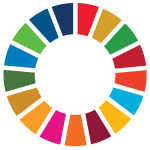 ANPASSUNG AN DIE ZIELE FÜR NACHHALTIGE ENTWICKLUNG
SDG 9 (Industrie, Innovation und Infrastruktur): Der Einsatz von Technologien für nachhaltige Industriepraktiken erhöht die Widerstandsfähigkeit der Infrastruktur und fördert Innovationen für Lösungen der Kreislaufwirtschaft.

SDG 11 (Nachhaltige Städte und Gemeinden): Intelligente Technologien tragen zur städtischen Nachhaltigkeit bei, indem sie das Ressourcenmanagement verbessern, die Umweltbelastung verringern und die Lebensqualität erhöhen.

SDG 12 (Verantwortungsbewusster Konsum und Produktion): Technologie unterstützt verantwortungsvolle Konsum- und Produktionsmuster, indem sie die Ressourcennutzung optimiert, Abfall reduziert und nachhaltige Praktiken fördert.
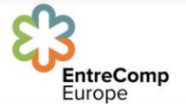 ENTRECOMP-AUSRICHTUNG
EntreComp 1.2 (Kreativität): Die Erforschung digitaler Lösungen für nachhaltiges Ressourcenmanagement fördert die Kreativität bei der Entwicklung innovativer Ansätze für die Herausforderungen der Kreislaufwirtschaft.

EntreComp 3.1 (Die Initiative ergreifen): Die Umsetzung technologiegestützter Kreislauflösungen erfordert Initiative bei der Ermittlung von Chancen, beim Treffen strategischer Entscheidungen und beim Vorantreiben des digitalen Wandels im Geschäftsbetrieb.
Weitere Ressourcen
IoT für Nachhaltigkeit - Wie das IoT die Welt verändert 

Was ist das Internet der Dinge (IoT)? 

Die Rolle der Blockchain im Lieferkettenmanagement (SCM)
LEAN MANAGEMENT - WIE MAN VERSCHWENDUNG REDUZIERT
04
EINFÜHRUNG
Lean Management konzentriert sich auf die Steigerung des Wertes bei gleichzeitiger Verringerung der Verschwendung im Geschäftsbetrieb. 

Sie zielt darauf ab, effizientere Prozesse zu schaffen, indem nicht wertschöpfende Tätigkeiten eliminiert werden, um so die Produktivität zu steigern und die Kosten zu senken. 

Der Kerngedanke besteht darin, mit weniger Ressourcen mehr Wert für die Kunden zu schaffen.
32
VORTEILE DES SCHLANKEN MANAGEMENTS
Die Einführung von Lean-Management-Prinzipien bietet zahlreiche Vorteile. Sie verkürzt die Durchlaufzeiten, erhöht die Produktqualität und verbessert die Termintreue, wodurch die Kundenzufriedenheit und -treue steigt. 

Lean-Praktiken senken auch die Betriebskosten, optimieren den Ressourceneinsatz und verringern das Abfallaufkommen, was mit den Zielen der ökologischen Nachhaltigkeit übereinstimmt. 

Lean-Methoden verbessern die Sicherheit am Arbeitsplatz, das Engagement der Mitarbeiter und die Widerstandsfähigkeit der Organisation, indem sie eine Kultur der kontinuierlichen Verbesserung und Innovation schaffen.
WERTSTROMANALYSE
Die Wertstromanalyse (VSM) ist ein leistungsfähiges Instrument zur Visualisierung und Analyse des Material- und Informationsflusses vom Rohmaterial bis zur Auslieferung des Endprodukts an den Kunden. 

Durch die Darstellung der einzelnen Prozessschritte, einschließlich der wertschöpfenden und nicht wertschöpfenden Tätigkeiten, können Unternehmen Ineffizienzen und Verschwendungsbereiche ermitteln. 

In einer Produktionsumgebung kann die Wertstromanalyse beispielsweise übermäßige Lagerbestände oder unnötige Transporte zwischen den Produktionsstufen aufdecken.
5S-METHODOLOGIE
Die 5S-Methode ist ein systematischer Ansatz zur Arbeitsplatzorganisation, der aus fünf Schritten besteht: Sortieren, In Ordnung bringen, Glänzen, Standardisieren und Erhalten.

Jeder Schritt konzentriert sich auf die Schaffung einer sauberen, organisierten und effizienten Arbeitsumgebung, die Sicherheit, Produktivität und kontinuierliche Verbesserung fördert. In der Phase "Sortieren" beispielsweise identifizieren die Mitarbeiter unnötige Gegenstände und entfernen sie aus dem Arbeitsbereich, um Unordnung zu vermeiden und den Arbeitsablauf zu verbessern. 

In der "Shine"-Phase werden die Arbeitsbereiche gereinigt und gepflegt, um optimale Produktionsbedingungen zu gewährleisten.
KAIZEN
Kaizen, was auf Japanisch "kontinuierliche Verbesserung" bedeutet, ist eine Philosophie, die betont, wie wichtig es ist, regelmäßig kleine, schrittweise Änderungen an Prozessen, Systemen und Verhaltensweisen vorzunehmen. 

Im Gegensatz zu herkömmlichen Verbesserungsinitiativen, die sich auf groß angelegte Projekte konzentrieren, ermutigt Kaizen alle Mitarbeiter, von den Mitarbeitern an der Front bis hin zum Topmanagement, sich aktiv an der Ermittlung und Umsetzung von Verbesserungen bei ihrer täglichen Arbeit zu beteiligen. 

Die Mitarbeiter können zum Beispiel Vorschläge zur Rationalisierung von Produktionsprozessen, zur Verringerung von Abfall oder zur Verbesserung der Produktqualität machen.
Best Practice: REPOT APS
Repot aps entwickelt innovative Lösungen für die Abfallreduzierung und das Ressourcenmanagement, indem es nachhaltige Blumentöpfe herstellt, die biologisch abbaubar sind und sich an den Praktiken der Kreislaufwirtschaft orientieren.
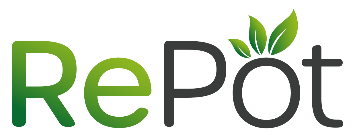 Ihre Bemühungen um die Entwicklung umweltfreundlicher Produkte und effizienter Abfallmanagementsysteme zeigen ihr Engagement für Nachhaltigkeit. Die Konzentration von Repot aps auf die Reduzierung von Abfällen und die Förderung der Ressourceneffizienz unterstreicht die Rolle der Innovation bei der Förderung der Grundsätze der Kreislaufwirtschaft.
Weitere Informationen über die Lösungen von Repot aps finden Sie in unserem Kompendium der Fallstudien.
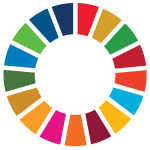 ANPASSUNG AN DIE ZIELE FÜR NACHHALTIGE ENTWICKLUNG
SDG 9 (Industrie, Innovation und Infrastruktur): Lean Management fördert effiziente und nachhaltige industrielle Praktiken, indem es den Ressourceneinsatz optimiert und die Produktivität steigert.

SDG 12 (Verantwortungsbewusster Konsum und Produktion): Durch die Verringerung des Abfallaufkommens und die Verbesserung der Ressourceneffizienz trägt das Lean Management zu nachhaltigen Konsum- und Produktionsmustern bei.

SDG 8 (Menschenwürdige Arbeit und Wirtschaftswachstum): Die Steigerung von Produktivität und Effizienz durch schlanke Verfahren fördert das Wirtschaftswachstum und schafft Möglichkeiten für menschenwürdige Arbeit.
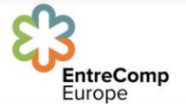 ENTRECOMP-AUSRICHTUNG
EntreComp 1.5 (Ethisches und nachhaltiges Denken): Die Bewertung der Auswirkungen von Lean-Praktiken auf die Nachhaltigkeit fördert die ethische Entscheidungsfindung und nachhaltige Managementpraktiken.

EntreComp 3.1 (Ergreifen der Initiative): Die Initiative zur Umsetzung von Lean-Methoden zu ergreifen, bedeutet, Verbesserungsmöglichkeiten zu erkennen, betriebliche Entscheidungen zu treffen und den organisatorischen Wandel hin zu nachhaltigen Praktiken zu fördern.
Praktische Übung
5S-Einführung

Zielsetzung: Anwendung der 5S-Methodik an einem realen oder simulierten Arbeitsplatz.

Anweisungen: Führen Sie ein 5S-Audit eines Arbeitsbereichs durch. Setzen Sie die 5S-Prinzipien (Sortieren, Ordnen, Glänzen, Standardisieren, Erhalten) um und berichten Sie über die Verbesserungen.

Beispiel: Führen Sie ein 5S-Audit in einem Klassenzimmer oder Büro durch und organisieren Sie Material und Ausrüstung, um die Effizienz und Sicherheit zu verbessern.

Benötigte Werkzeuge: 5S-Audit-Checklisten, Organisationsmittel, Beschriftungsmaterial.
Weitere Ressourcen
Kaizen: Eine Methodik zur Entwicklung einer Kultur der kontinuierlichen Verbesserung

5S-System: Der schlanke Weg zur Arbeitsplatzorganisation für maximale Effizienz

Kontinuierliche Lean-Verbesserung: Ursprünge, Prinzipien und Ziele
DIE GLOBALE PERSPEKTIVE & GREEN DEAL 2050
05
EINFÜHRUNG
Klimawandel, Ressourcenverknappung, Verlust der biologischen Vielfalt und soziale Ungleichheiten stellen erhebliche Risiken für die globale Stabilität und den wirtschaftlichen Wohlstand dar. 

Die Bewältigung dieser Herausforderungen erfordert kollektives Handeln, innovative Lösungen und das Engagement für die Erreichung der Ziele für nachhaltige Entwicklung (SDGs). 

Der Europäische Green Deal 2050 stellt einen umfassenden politischen Rahmen dar, der darauf abzielt, Europa bis 2050 in einen klimaneutralen Kontinent zu verwandeln. Er umfasst Initiativen zur Dekarbonisierung der Industrie, zur Förderung einer nachhaltigen Energienutzung, zum Schutz der biologischen Vielfalt und zur Schaffung grüner Innovationen.
WICHTIGSTE ZIELE UND INITIATIVEN DES EUROPÄISCHEN GREEN DEAL 2050
Der Europäische Grüne Deal 2050 enthält ehrgeizige Ziele und Initiativen, um Klimaneutralität und ökologische Nachhaltigkeit zu erreichen. 

Zu den wichtigsten Initiativen gehören die Verringerung der Treibhausgasemissionen, die Verbesserung der Energieeffizienz, die Förderung von Praktiken der Kreislaufwirtschaft und Investitionen in erneuerbare Energiequellen. 

Der Grüne Deal zielt darauf ab, den Übergang zu einer widerstandsfähigen und ressourceneffizienten Wirtschaft zu schaffen und gleichzeitig einen gerechten und integrativen Übergang für alle Beteiligten zu gewährleisten. Durch die Ausrichtung von Politiken, Investitionen und rechtlichen Rahmenbedingungen an Nachhaltigkeitszielen soll der Grüne Deal grüne Arbeitsplätze schaffen, das Wirtschaftswachstum anregen und die Lebensqualität in ganz Europa verbessern.
REGIONALE UNTERSCHIEDE BEI DEN UMWELTVORSCHRIFTEN
Die Umweltvorschriften unterscheiden sich von Region zu Region erheblich, was sich auf die Geschäftstätigkeit der Unternehmen auf den verschiedenen Märkten auswirkt. So gelten in der Europäischen Union strenge Vorschriften zur Verringerung der Kohlenstoffemissionen und zur Förderung erneuerbarer Energien, während in anderen Regionen weniger strenge Gesetze gelten können.

Die Unternehmen müssen diese Unterschiede verstehen, um die lokalen Gesetze einzuhalten und bewährte, auf die regionalen Standards zugeschnittene Verfahren anzuwenden. 

Dieses Wissen hilft den Unternehmen, rechtliche Fallstricke zu vermeiden und ihr Engagement für Nachhaltigkeit zu demonstrieren, was ihren Ruf und ihre betriebliche Effizienz verbessern kann.
VERBRAUCHERPRÄFERENZEN UND MARKTTRENDS
Die Nachfrage der Verbraucher nach nachhaltigen Produkten und Praktiken ist je nach Region unterschiedlich. In einigen Regionen gibt es eine starke Präferenz für umweltfreundliche Produkte, was die Unternehmen dazu antreibt, Innovationen zu entwickeln und nachhaltige Alternativen anzubieten. 

In anderen Regionen stehen dagegen Kosten und Bequemlichkeit im Vordergrund und nicht die Nachhaltigkeit. Durch die Analyse dieser Markttrends können die Unternehmen ihre Produkte und Marketingstrategien so gestalten, dass sie den spezifischen Bedürfnissen und Vorlieben ihrer Zielgruppen entsprechen. 

Dieser Ansatz verbessert nicht nur die Marktposition, sondern sorgt auch dafür, dass die Unternehmen wettbewerbsfähig und auf den Märkten relevant bleiben.
INTERNATIONALE NACHHALTIGKEITSINITIATIVEN
Mehrere internationale Initiativen und Rahmenwerke leiten die globalen Bemühungen um Nachhaltigkeit. Die Ziele für nachhaltige Entwicklung der Vereinten Nationen (Sustainable Development Goals, SDGs) bieten einen umfassenden Plan für eine nachhaltigere Zukunft, indem sie globale Herausforderungen wie Armut, Ungleichheit und Klimawandel angehen. 

Der Aktionsplan der Europäischen Union zur Kreislaufwirtschaft konzentriert sich auf die Förderung von Praktiken der Kreislaufwirtschaft und ermutigt Unternehmen, Produkte zu entwickeln, die wiederverwendbar, reparierbar und recycelbar sind. 

Indem sie sich diesen Initiativen anschließen, können Unternehmen zu den globalen Nachhaltigkeitszielen beitragen, ihre Glaubwürdigkeit erhöhen und ihre Wettbewerbsfähigkeit auf dem internationalen Markt steigern.
AUSWIRKUNGEN AUF DIE GESCHÄFTSPRAKTIKEN
Der Green Deal 2050 hat tiefgreifende Auswirkungen auf Unternehmen in der Europäischen Union (EU) und darüber hinaus. Er ermutigt Unternehmen, nachhaltige Geschäftsmodelle zu übernehmen, in grüne Technologien zu investieren und Umweltaspekte in Entscheidungsprozesse einzubeziehen. 

Von den Unternehmen wird erwartet, dass sie strenge Umweltstandards einhalten, die Ressourceneffizienz verbessern und die Umweltauswirkungen durch eine transparente Berichterstattung offenlegen. 

Der Green Deal fördert die Zusammenarbeit zwischen dem öffentlichen und dem privaten Sektor und unterstützt Innovation, Forschung und Entwicklung von grünen Technologien.
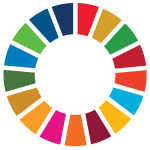 ANPASSUNG AN DIE ZIELE FÜR NACHHALTIGE ENTWICKLUNG
SDG 13 (Klimapolitik): Der Europäische Green Deal 2050 fördert den Klimaschutz durch Dekarbonisierungsbemühungen, Investitionen in erneuerbare Energien und nachhaltige Entwicklungspraktiken.

SDG 7 (Erschwingliche und saubere Energie): Durch die Förderung von erneuerbaren Energiequellen und Energieeffizienzmaßnahmen trägt der Green Deal dazu bei, den Zugang zu erschwinglicher, zuverlässiger, nachhaltiger und moderner Energie für alle zu gewährleisten.

SDG 12 (Verantwortungsbewusster Konsum und Produktion): Durch die Betonung von Kreislaufwirtschaftspraktiken und nachhaltigen Produktionsmustern unterstützt der Green Deal die Ziele für verantwortungsvollen Konsum und verantwortungsvolle Produktion.
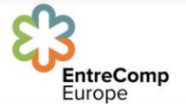 ENTRECOMP-AUSRICHTUNG
EntreComp 1.5 (Ethisches und nachhaltiges Denken): Die Bewertung der Auswirkungen des europäischen Green Deal 2050 fördert ethische Entscheidungen und nachhaltige Managementpraktiken.

EntreComp 2.1 (Selbstwahrnehmung und Selbstwirksamkeit): Das Verständnis des globalen Nachhaltigkeitskontextes und der Green-Deal-Initiativen fördert das Selbstbewusstsein und die Selbstwirksamkeit bei der Förderung nachhaltiger Geschäftspraktiken und der Übernahme von Führungsrollen im Bereich Nachhaltigkeit.
PRAKTISCHE ÜBUNG
Analyse der politischen Auswirkungen des Europäischen Green Deal 2050

Forschung: Durchführung von Forschungsarbeiten über den Europäischen Green Deal 2050 und seine wichtigsten Initiativen.

Analyse der Auswirkungen: Analyse der potenziellen Auswirkungen des Green Deal auf bestimmte Branchen oder Unternehmen.

Präsentation: Präsentation der Ergebnisse vor der Gruppe, wobei die Chancen und Herausforderungen des Green Deal hervorgehoben werden.

Diskussion: Führen Sie eine Gruppendiskussion darüber, wie Unternehmen sich an den Green Deal anpassen und von ihm profitieren können.
POLITIK UND REGULIERUNG FÜR DIE EINFÜHRUNG DER KREISLAUF-WIRTSCHAFT
06
EINFÜHRUNG
Bei der Regionalisierung geht es darum, Politiken und Strategien zu entwickeln, die auf die besonderen sozioökonomischen, ökologischen und kulturellen Gegebenheiten bestimmter Regionen abgestimmt sind. 

Dieser Ansatz stellt sicher, dass die Nachhaltigkeitsbemühungen relevant, effektiv und integrativ sind, den lokalen Bedürfnissen entsprechen und die regionalen Stärken nutzen.
54
Kontextspezifische Strategien
Entwicklung von Strategien, die den lokalen Kontext berücksichtigen, einschließlich wirtschaftlicher Bedingungen, kultureller Normen und ökologischer Herausforderungen.
Engagement der Interessengruppen
Einbeziehung lokaler Gemeinschaften, Unternehmen und Regierungen in die Entwicklung und Umsetzung von Maßnahmen.
Aufbau von Kapazitäten
Stärkung lokaler Institutionen, Fähigkeiten und Ressourcen zur Förderung einer nachhaltigen Entwicklung.
ROLLE VON POLITIK UND REGULIERUNG
Politik und Vorschriften spielen eine entscheidende Rolle, wenn es darum geht, Unternehmen zur Einführung von Kreislaufwirtschaftspraktiken zu ermutigen. 

Die Regierungen legen Normen fest und schaffen Rahmenbedingungen, die die Industrie dazu zwingen, Abfälle zu reduzieren, die Ressourceneffizienz zu verbessern und nachhaltige Praktiken zu fördern.  Diese Vorschriften stellen sicher, dass Unternehmen die Verantwortung für die Umweltauswirkungen ihrer Tätigkeiten und Produkte während ihres gesamten Lebenszyklus übernehmen.

Regierungsinitiativen: Staatliche Initiativen sind für die Unterstützung des Übergangs zu einer Kreislaufwirtschaft von wesentlicher Bedeutung. Zu diesen Initiativen gehören häufig:
ANREIZE UND SUBVENTIONEN
Finanzielle Unterstützung für Unternehmen, die in nachhaltige Technologien und Verfahren investieren. 

Diese können verschiedene Formen annehmen, z. B. Steuererleichterungen, Zuschüsse und zinsgünstige Darlehen, die die finanzielle Belastung durch die Einführung umweltfreundlicher Verfahren verringern. 

Beispielsweise können Unternehmen, die in Systeme für erneuerbare Energien, energieeffiziente Anlagen oder Technologien zur Abfallverringerung investieren, Subventionen erhalten.
REGULATORISCHE STANDARDS
Verbindliche Richtlinien, die sicherstellen, dass Unternehmen bestimmte Umweltkriterien einhalten. Diese Normen decken oft eine Reihe von Bereichen ab, darunter Abfallmanagement, Emissionskontrolle und Produktdesign. 

Beispielsweise können Vorschriften von Unternehmen verlangen, dass sie ihre Kohlenstoffemissionen begrenzen, recycelbare Materialien in ihren Produkten verwenden oder strenge Abfallentsorgungspraktiken einhalten.
ÖFFENTLICH-PRIVATE PARTNERSCHAFTEN
Kooperationen zwischen Regierungen und Unternehmen zur Entwicklung innovativer Lösungen für die Kreislaufwirtschaft. Diese Partnerschaften heben die Stärken und Ressourcen beider Sektoren hervor, um die Herausforderungen der Nachhaltigkeit effektiver anzugehen. 

So können Regierungen beispielsweise mit Technologieunternehmen zusammenarbeiten, um fortschrittliche Recyclingtechnologien zu entwickeln, oder mit Produktionsunternehmen zusammenarbeiten, um geschlossene Produktionssysteme zu schaffen. 

Öffentlich-private Partnerschaften können auch den Wissensaustausch und die Ausweitung erfolgreicher Pilotprojekte auf breitere Anwendungen erleichtern und so den Übergang zu einer Kreislaufwirtschaft beschleunigen.
AUFKLÄRUNGS- UND SENSIBILISIERUNGSKAMPAGNEN
Die Regierungen führen häufig Kampagnen durch, um Unternehmen und die Öffentlichkeit über die Vorteile einer Kreislaufwirtschaft aufzuklären. 

Diese Initiativen zielen darauf ab, das Verbraucherverhalten zu ändern und die Nachfrage nach nachhaltigen Produkten und Dienstleistungen zu steigern. 

Indem sie das Bewusstsein schärfen, können Regierungen eine Kultur der Nachhaltigkeit schaffen, die langfristige Umweltziele unterstützt. Zu den Bildungsprogrammen können Workshops, Seminare und Online-Ressourcen gehören, die den Unternehmen das Wissen und die Instrumente vermitteln, die sie für die Umsetzung von Kreislaufwirtschaftspraktiken benötigen.
RECHTSVORSCHRIFTEN UND POLITISCHE RAHMENBEDINGUNGEN
Umfassende politische und rechtliche Maßnahmen bieten einen strukturierten Ansatz zur Umsetzung der Grundsätze der Kreislaufwirtschaft. 

Regierungen können Gesetze einführen, die Recycling vorschreiben, Einwegplastik verbieten oder Ziele für die Abfallreduzierung festlegen. Politische Rahmenwerke können auch langfristige Strategien für das Ressourcenmanagement umreißen und nationale Ziele mit globalen Nachhaltigkeitszielen in Einklang bringen. 

Der Aktionsplan für eine Kreislaufwirtschaft der Europäischen Union beispielsweise gibt einen klaren Fahrplan für den Übergang zu einer Kreislaufwirtschaft bis 2050 vor, mit spezifischen Meilensteinen und Maßnahmen für die Mitgliedstaaten.
UNTERSTÜTZUNG VON FORSCHUNG UND ENTWICKLUNG
Die Finanzierung und Unterstützung von Forschung und Entwicklung (F&E) sind entscheidend für die Weiterentwicklung von Technologien der Kreislaufwirtschaft. 
Regierungen können Zuschüsse und Anreize für F&E-Projekte bereitstellen, die sich auf nachhaltige Materialien, Verfahren zur Energiegewinnung aus Abfall und andere innovative Lösungen konzentrieren. 
Durch Investitionen in Forschung und Entwicklung tragen Regierungen dazu bei, technologische Fortschritte voranzutreiben, die es Unternehmen ermöglichen, nachhaltigere Praktiken einzuführen. 
Auch die Zusammenarbeit mit akademischen Einrichtungen und Forschungsorganisationen kann zu Durchbrüchen führen, die die Grundsätze der Kreislaufwirtschaft praktikabler und kostengünstiger machen.
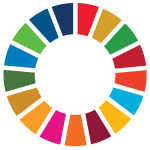 ANPASSUNG AN DIE ZIELE FÜR NACHHALTIGE ENTWICKLUNG
SDG 11 (Nachhaltige Städte und Gemeinden): Förderung einer inklusiven und nachhaltigen Urbanisierung durch kontextspezifische Maßnahmen und die Einbeziehung von Interessengruppen.

SDG 16 (Frieden, Gerechtigkeit und starke Institutionen): Stärkung der lokalen Institutionen und Förderung inklusiver Entscheidungsprozesse.
SDG 17 (Partnerschaften für die Ziele): Förderung der Zusammenarbeit zwischen lokalen, regionalen und internationalen Akteuren zur Erreichung der nachhaltigen Entwicklungsziele.
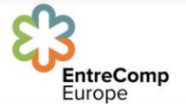 ENTRECOMP-AUSRICHTUNG
EntreComp 2.3 (Mobilisierung von Ressourcen): Einbindung lokaler Akteure und Nutzung regionaler Ressourcen für eine nachhaltige Entwicklung.

EntreComp 3.4 (Zusammenarbeit mit anderen): Zusammenarbeit mit verschiedenen Interessengruppen zur Entwicklung und Umsetzung kontextspezifischer Strategien.
PRAKTISCHE ÜBUNG
Schritt-für-Schritt-Anleitung für die praktische Übung:

Politische Analyse: Analyse der bestehenden Länderpolitik und ihrer Regionalisierungsbemühungen.

Fallstudie: Untersuchung einer erfolgreichen Regionalisierungsinitiative und ihrer Auswirkungen auf die nachhaltige Entwicklung.

Vorschlag für eine Strategie: Entwickeln Sie einen politischen Vorschlag für die Regionalisierung einer spezifischen Nachhaltigkeitsinitiative in Ihrem eigenen Kontext.

Präsentation: Stellen Sie den Vorschlag der Klasse vor und erläutern Sie dabei den regionalen Kontext, die Einbeziehung der Interessengruppen und die erwarteten Ergebnisse.
Verfolgen Sie unsere Reise hier
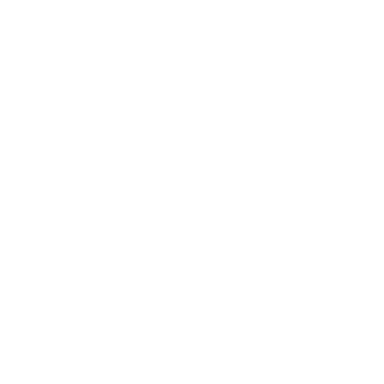